OPV3 & คณะทำงานพัฒนาคุณภาพข้อมูล HDC
งานข้อมูลข่าวสารและเทคโนโลยีสารสนเทศ
12 พ.ค. 2559 ประชุมใหญ่เพื่อขับเคลื่อนการพัฒนาข้อมูล EPI และ TypeArea
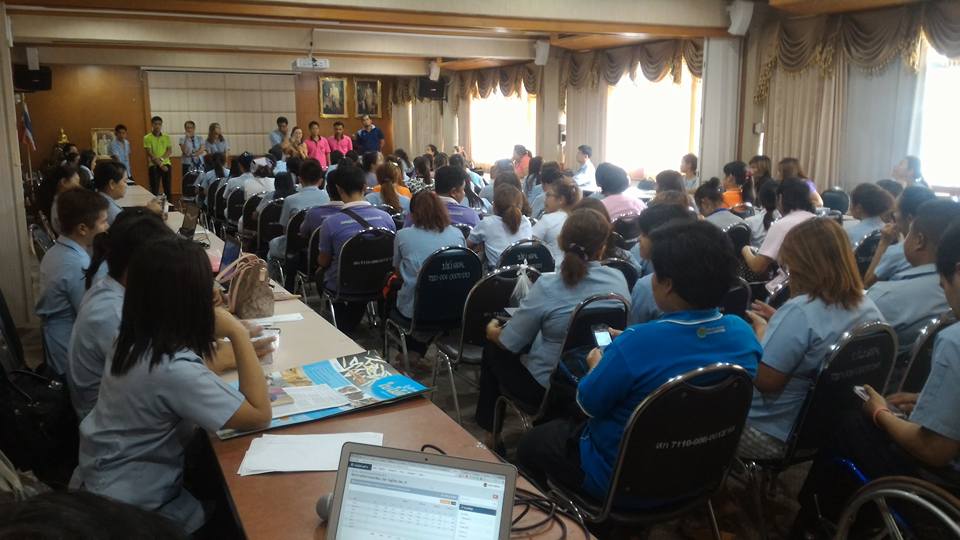 Coverage opv3 จ.สระแก้ว
ณ วันที่ 4 พ.ค.
76.15 %
ณ ปัจจุบัน (27 พ.ค.)
88.90	%
เพิ่มขึ้น
12.75	%
สถานะข้อมูล OPV3 จังหวัดสระแก้ว
ข้อมูล  ณ วันที่ 26 พฤษภาคม 2559 
จาก http://203.157.145.19
Goal 90%
ข้อมูล  ณ วันที่ 27 พฤษภาคม 2559 จาก http://203.157.145.19
หน่วยบริการที่มีข้อมูลOPV3 ต่ำ 10 อันดับ
ข้อมูล  ณ วันที่ 26 พฤษภาคม 2559
http://203.157.145.19
คณะทำงานพัฒนาคุณภาพข้อมูลสุขภาพ HDC
แนวทางการดำเนินการจัดตั้งทีมพัฒนาคุณภาพข้อมูลสุขภาพ HDC
ทีมพัฒนาคุณภาพข้อมูลสุขภาพ HDC ระดับอำเภอ ประกอบด้วยตัวแทนอย่างน้อย ดังต่อไปนี้
- ผู้ช่วย สสอ. ที่รับผิดชอบด้านข้อมูล (แต่งตั้งเป็น CIO ของ สสอ. และ ประธานคณะทำงาน)
- ผู้แทน Coder จาก รพช/รพท.
- หัวหน้างานที่รับผิดชอบข้อมูล จาก รพช/รพท.
- ผู้แทนจาก รพ.สต.
หมายเหตุ : จำนวนคณะทำงานตามความเหมาะสม
โดยมีเป้าหมายการพัฒนาคุณภาพข้อมูลสุขภาพ HDC ดังนี้
มีข้อมูลสถานการณ์ปัจจุบัน ที่มีความครอบคลุมของการรายงาน ความถูกต้องและความทันเวลา
มีทีมในระดับอำเภอ/จังหวัด สำหรับการตรวจสอบคุณภาพการบันทึกข้อมูล ข้อมูลการให้รหัสโรคและหัตถการ และการนำข้อมูลมาวิเคราะห์เพื่อใช้ประโยชน์ในพื้นที่ของตนเอง
มีเครื่องมือหรือโปรแกรมที่ใช้สำหรับการตรวจสอบข้อมูล ทั้งในระดับอำเภอ จังหวัดและส่วนกลาง
มีการคืนข้อมูลกลับให้พื้นที่
ชุดข้อมูลสุขภาพต้องเป็นชุดเดียวกัน ไม่ว่าจะจัดเก็บ/จัดส่งที่ไหน
ดำเนินการตามแนวทางมาตรฐานการบันทึก การจัดเก็บ การส่งออกข้อมูลตามแฟ้มมาตรฐาน การวิเคราะห์ข้อมูล การจัดทำสถิติ และการป้องกันความลับของข้อมูลผู้ป่วย
มีการใช้ประโยชน์จากข้อมูล 43 แฟ้ม ในการติดตามตัวชี้วัดหรือนโยบายต่างๆ